Q1 2016 investor conference call
May 5, 2016
Darren Entwistle, President & CEO
John Gossling, EVP & CFO
Josh Blair, EVP, TELUS Health and TELUS International and President, Business Solutions West
Forward looking statement
Today's presentation and answers to questions contain statements about financial and operating performance of TELUS (the Company) and future events, including with respect to future dividend increases and normal course issuer bids through 2019, the 2016 annual targets and guidance, the proposed purchase of MTS by BCE and the transfer of a certain portion of MTS’ postpaid wireless subscribers and retail locations to TELUS (the “Transaction”) and the agreement between TELUS International and Baring Private Equity Asia (the “TI-Baring Transaction”) that are forward-looking. By their nature, forward-looking statements require the Company to make assumptions and predictions and are subject to inherent risks and uncertainties. There can be no assurance that the conditions to closing of the MTS-BCE transaction will be satisfied, including, without limitation, the relevant regulatory approvals or that the conditions to closing of the Transaction will be satisfied or that the associated benefits for TELUS shareholders and customers of the Transaction will be realized or that the Transaction will occur on the terms contemplated in this presentation. Furthermore, there can be no assurance that the conditions to closing of the TI-Baring Transaction will be satisfied, that the associated benefits of the transaction for TELUS shareholders and customers will be realized or that growth plans for TELUS International will be realized. There is significant risk that the forward-looking statements will not prove to be accurate. The forward-looking statements contained in this presentation describe our expectations at the date of this presentation and, accordingly, are subject to change after such date. Readers and listeners are cautioned not to place undue reliance on forward-looking statements as a number of factors could cause actual future performance and events to differ materially from those expressed in the forward-looking statements. Accordingly, this presentation is subject to the disclaimer and qualified by the assumptions (including assumptions for the 2016 annual targets and guidance, semi-annual dividend increases through 2019 and our ability to sustain and complete our multi-year share purchase program through 2019), qualifications and risk factors referred to in the first quarter Management’s discussion and analysis and in the 2015 annual report, and in other TELUS public disclosure documents and filings with securities commissions in Canada (on SEDAR at sedar.com) and in the United States (on EDGAR at sec.gov). Except as required by law, TELUS disclaims any intention or obligation to update or revise forward-looking statements, and reserves the right to change, at any time at its sole discretion, its current practice of updating annual targets and guidance.
2
Delivering solid results by maintainingfocus on consistent and winning strategy
Returning significant capital to our shareholders 
Extending shareholder friendly initiatives through 2019
Fueling TELUS International’s future success
Investing for sustainable long-term future growth
3
Returning significant cash to shareholders
($B)
2011 through Q1-2016
11 dividend increases to $1.84 annualized, up 75% since 2011
Purchased 64 million shares for $2.3 billion
$200 million remaining under 2016 NCIB at end of April 2016
Since 2004
18 dividend increases from 2004 through Q1-2016
Purchased 183 million shares for $5.1 billion
Returned $13 billion or nearly $22 per share
13.0
Share Purchases
5.1
7.9
Dividends
2004 – 2016
 Cumulative
Consistent track record of growth 
while returning capital to shareholders
4
Wireless postpaid net additions
Wireless 
subscribers
Postpaid net adds (000s)
Postpaid churn rate
1.1M
prepaid
37
13%
8.4M
 total
0.97%
0.91%
8
87%
7.3M
postpaid
Q1-15
Q1-16
Q1-15
Q1-16
Net adds affected by Alberta weakness and competition
Industry-leading postpaid churn of 0.97%
5
Investing in retention
Retention volume
(000s)
Cost of Retention
($M)
485
466
214
188
Q1-15
Q1-16
Q1-15
Q1-16
Retention volumes down 4%, while COR up 14% reflecting continued heightened competitive activity and mix of higher-value smartphones
6
Industry-leading ARPU & lifetime revenue per sub
Blended
Average lifetime revenue
ARPU
Churn
$5,006
$4,870
$63.08
$62.34
1.28%
1.26%
Q1-15
Q1-16
Q1-15
Q1-16
Q1-15
Q1-16
1 Lifetime revenue derived by dividing ARPU by blended churn rate.
ARPU and lifetime revenue growth reflective of 
focus on high-value postpaid subscriber growth
7
Wireline subscriber trends
Net additions (000s)
High-speed Internet
50
47
44
TELUS TV
39
Residential NALs
23
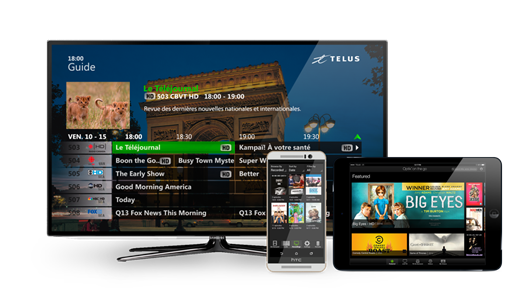 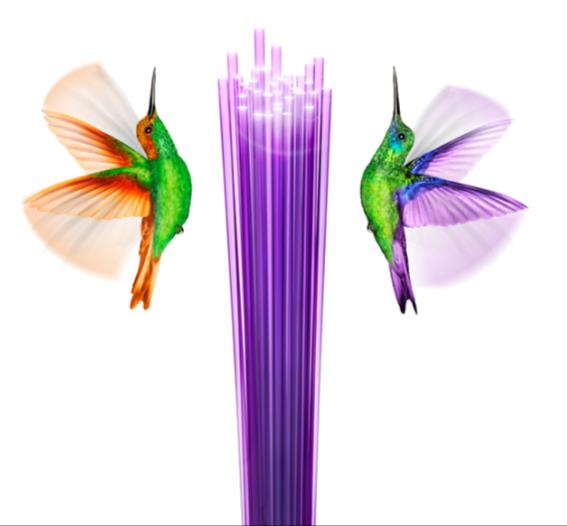 -20
-20
-24
-26
-25
Q1-16
Q1-15
Q2-15
Q3-15
Q4-15
(3)
Total Internet, TV, Residential NALs
24
19
25
23
Net adds impacted by economic and competitive pressures
8
Fueling TELUS International’s future growth
Baring Private Equity Asia to acquire a 35% stake in TELUS International (TI) 
Agreement values TI at an enterprise value of $1.2 billion 
TELUS to receive proceeds of approximately $600 million through debt and equity that will support domestic investments in advanced broadband technologies
TELUS to retain 65% interest in TI
Agreement positions TI for continued growth through
Baring Private Equity Asia global network of clients
9
First quarter 2016 wireless financial results
1 EBITDA does not have any standardized meaning prescribed by IFRS-IASB. Please see the appendix for the definition. 
2 EBITDA as a percentage of total revenue.
Revenue and EBITDA driven by subscriber and ARPU growth combined
with cost savings from operating efficiency offset by higher retention costs
10
First quarter 2016 wireline financial results
1 Revenues arising from contracts with customers was $1,399 million, up $58 million or 4.3% in Q1-16.
Strong revenue and underlying EBITDA growth 
driven by data service growth and operational efficiency
11
First quarter 2016 consolidated financial results
1 Adjusted basic EPS does not have any standardized meaning prescribed by IFRS-IASB. Please see the appendix for the definition.
Healthy consolidated growth driven by both 
wireless and wireline combined with efficiency gains
12
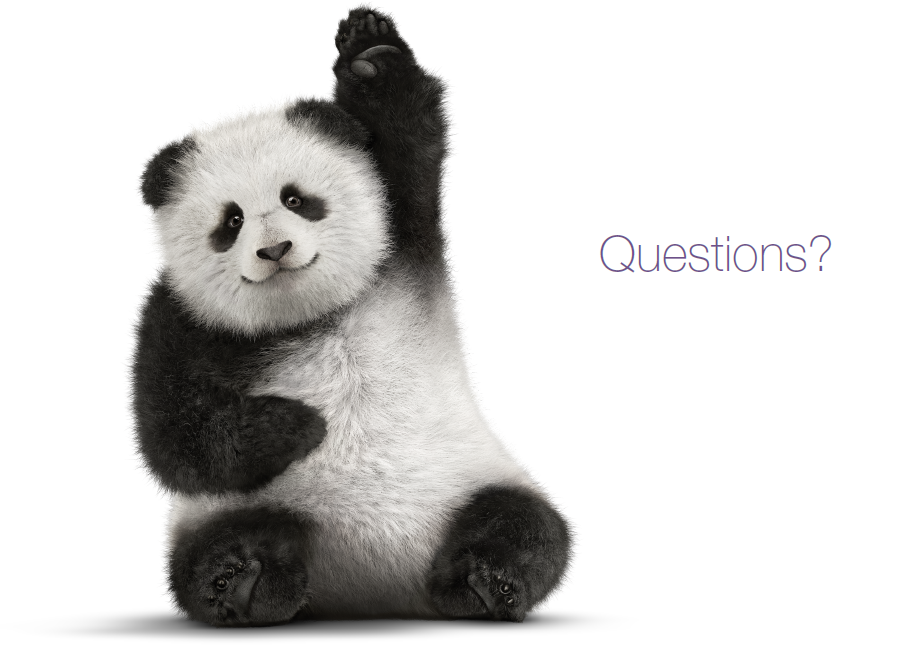 Questions?

Investor relations
1-800-667-4871
telus.com/investors
ir@telus.com
13
Appendix – Q1 2016 EPS analysis
14
Appendix - free cash flow comparison
15
Appendix - definitions
EBITDA does not have any standardized meaning prescribed by IFRS-IASB. We have issued guidance on and report EBITDA because it is a key measure used to evaluate performance at a consolidated level and the contribution of our two segments. For definition and explanation, see Section 11.1 in the 2016 first quarter Management’s discussion and analysis.
Adjusted basic EPS does not have any standardized meaning prescribed by IFRS-IASB. This term is defined in this presentation as excluding (after income taxes), restructuring and other costs. For further analysis of Adjusted basic EPS see Section 1.3 in the 2016 first quarter Management’s discussion and analysis.
16